Patient Blood Management & Bloodless Medicine
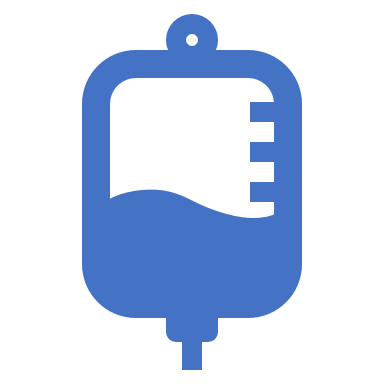 Carey Mancuso, MSN, FNP-BC
Clinical Director
Allegheny Health Network
Agenda
AHN PBM Team
Patient Blood Management
Evidence based medical and surgical approaches to decrease blood loss and to enhance blood production. This approach reduces morbidity and mortality risks, reduces or eliminates the need for blood transfusions, and improves patient outcomes.

Standard of Care
Patient Blood Management Goals
Improved clinical outcomes
Early anemia evaluation and management
Use of evidence-based transfusion guidelines
Minimizing iatrogenic blood loss
Intraoperative strategies for hemostasis and blood salvage
Staff education and monitoring
Decreased blood waste
Decreased cost
Bleeding and Surgical Adjuncts
Thromboelastographic guided resuscitation
Reversal of anticoagulant/antiplatelet drugs
Minimally invasive surgical techniques
Electrocautery
Hemostatic agents
Intra-operative cell salvage
Normovolemic Hemodilution
Hemopure (bovine hemoglobin)
AHN PBM Team
Blood: A Life Saving Resource
A Limited Resource
~ 38% of the US population eligible to donate blood (red cross)
Only about 3% donate blood each year (red cross)
Cancellations due to illness, weather, and staffing 
Pandemic, flu season
Low donor turn out
Climate disasters
Allogeneic Blood Transfusion Risks
Prolonged hospital LOS
Respiratory and urinary tract infections (immunomodulation)
Increased 90-day mortality
TACO
TRALI
Hemolytic Reactions
Surgical-site infection in total knee and hip arthroplasties
Intraoperative Transfusions
American College of Surgeons: National Surgical Quality Improvement Program
121 hospitals, 125,177 patients
4,788 received transfusions
Patients receiving a single unit of PRBC’s had higher rates of surgical site infections, urinary tract infections, pneumonia, sepsis/shock, composite morbidity, and 30-day mortality
Pregnancy Related Risks
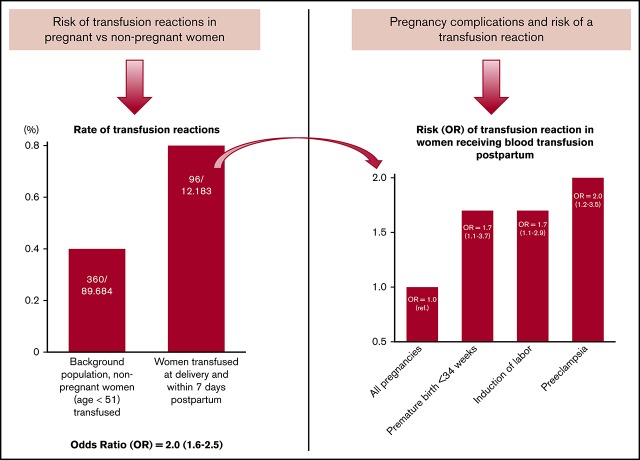 [Speaker Notes: Antibodies toward HLA are seen in 10% to 50% of all pregnant women and increase with the number of pregnancies
Incidence of TR in postpartum transfusion: 79 per 100,000 and in non pregnant women 40 per 100,000
Preeclampsia single most independent risk factor for transfusion reaction]
Why Reduce Transfusions?
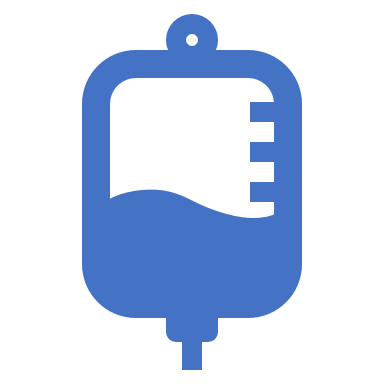 Red cell transfusion is given to increase oxygen delivery to tissues
Once this clinical target is met, additional blood increases risk/cost without added benefit
Managing transfusions appropriately benefits patient safety and cost, the community blood supply and the financial resources of the hospital
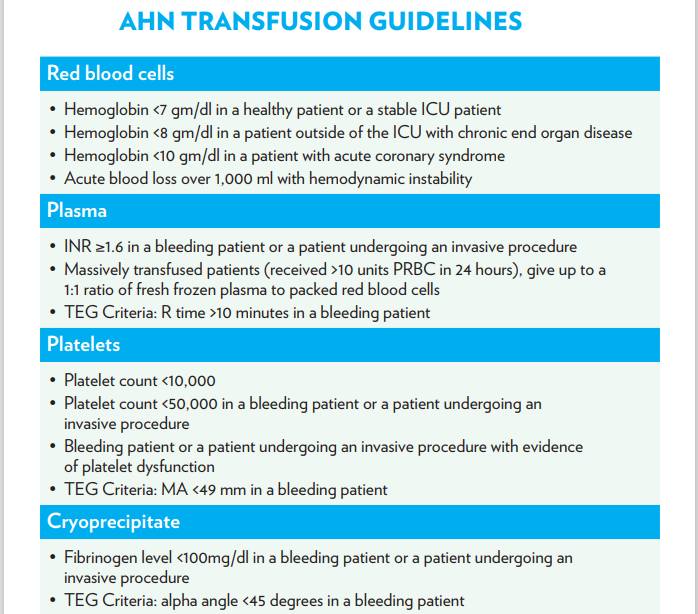 Surgical and medical techniques without the use of blood products
Religious wishes instigated the need for research and new techniques, which resulted in the reduction of mortality rates directly related to blood transfusions
Bloodless Medicine and Surgery
Who Refuses Blood?
Jehovah’s Witnesses
Organ transplant recipients 
Family/personal history of blood transfusion reaction or infection
Those who do not want to receive COVID 19 vaccinated blood products
Religious Refusal of Blood
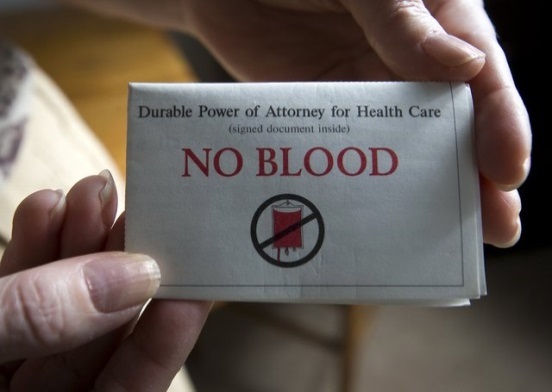 Jehovah’s Witnesses decline red cells, platelets, plasma and white cells
May accept minor blood fractions (substances taken out of the four major components) based on their own conscience around these products
Procedures and equipment that take the blood from their body can be a conscience matter for these patients
Religious Refusal of Blood
Minor blood fractions include albumin, immunoglobulins, interleukins, interferons, antithymoglobulin (horse/rat minor fraction)
Conscience matters surrounding procedures/equipment such as cell tagging, autologous platelet gel, epidural blood patch, hemodialysis, ECMO, normovolemic hemodilution and intraoperative cell salvage
Spiritual support through the Hospital Liaison Committee
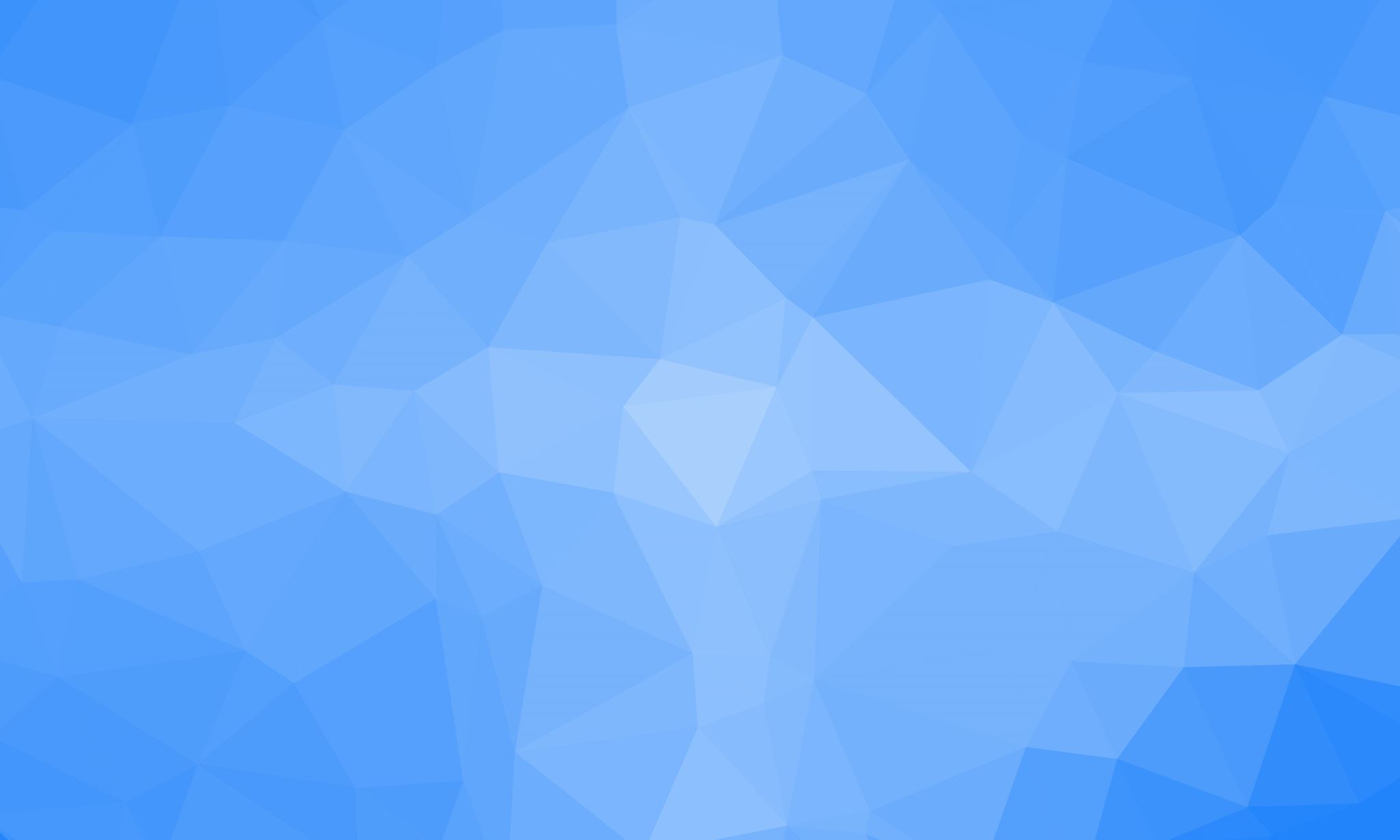 Treatment Strategies
Anemia in Pregnancy
Most common cause is iron deficiency due to significant increase in iron demand
Associated with:
Preterm birth
Low for birth weight infants
Post-partum hemorrhage
Post-partum depression
Low IQ/developmental delays
Maternal and fetal morbidity and mortality
Iron Deficiency risks to Fetus
Decreased iron supply to fetus when maternal iron is < 13.4
Decreased placental iron transport when hemoglobin < 10
Can create fetal hippocampal dysfunction which results in deficient memory recognition and altered speed of processing 
Low maternal iron intake in 2nd trimester associated with 30% increased risk of schizophrenia (gene activation with iron deficiency in preclinical trials)
Link between low 1st trimester iron intake and risk of autism
Up to 30% of child with ASD are iron deficient
Symptoms of autism are more severe if child is iron deficient
Preoperative Anemia
Common
Majority is iron deficiency 
Associated with increased perioperative morbidity and mortality
3-fold increase in death in cardiac surgery patients
Associated with a 2-6-fold increased risk of perioperative transfusion 
Treatable
InpatientConsults
Iron Deficiency Anemia Clinic
Preoperative Referral
EBL > 500 mL/High risk; hemoglobin < 13 in both men and women
Ferritin < 30 and/or transferrin saturation < 20%

EBL 50 - 500 mL; hemoglobin < 11
Ferritin < 30 and/or transferrin saturation < 20%

Jehovah’s Witness/Blood Transfusion Refusal
25
Treatment Approach
ASA, ASH, SABM recommendations
Surgery within 8 weeks: Iron infusions +/- oral iron
Otherwise, treatment per evaluation and discussion
Repeat labs 2 weeks after iron infusions to ensure improvement
Most significant benefit expected after 4 weeks
If possible, delay surgery to achieve maximum benefit
Goal hemoglobin is > 13 or at-least 1 gm increase in hemoglobin
26
Pregnancy Referral
Women’s Institute Protocol
Hemoglobin < 11 and ferritin < 30 – consider IV iron
Normal hemoglobin with ferritin < 30
Ferritin > 30 with findings of iron deficiency on iron panel
Possible future changes to ferritin threshold
Treatment Approach
Oral iron in first trimester
Consider IV iron in second trimester if failing oral iron treatment/poor tolerance/poor compliance
Likely IV iron in third trimester
Close follow up to evaluate response to therapy
6-week post partum labs
Additional Pregnancy Considerations
Treat iron deficiency ASAP
Draw B12, Folate and Copper Levels
Hemoglobin electrophoresis for MCV < 80
Education on an iron rich diet
Intraoperative Cell Salvage for scheduled cesarean sections
Identify your pre-conception patients
2015 Cochrane review found that early iron supplementation reduced maternal anemia at term by 70%
Blood Transfusion Refusal Form
30
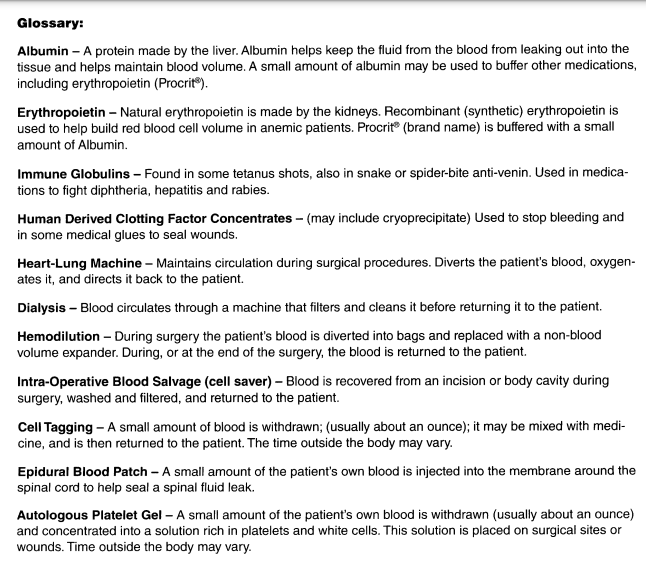 In Conclusion
Every Patient is a Transfusion Avoidance Patient
Refer Bloodless Medicine Patients Early
Evaluate and Treat Anemia Early – add it to your problem list
Treat Iron Deficiency in Pregnancy
Limit Phlebotomy
Know the Evidence-based Transfusion Guidelines to advocate for your patients (PBM website)
[Speaker Notes: Managing anemia proactively can prevent your patient from needing a transfusion even years from now]
Get Involved
Contacting the AHN Office of Patient Blood Management and Bloodless Medicine
412-359-8787
1-877-284-2100

Kathy.Gephart@ahn.org
Program Coordinator
Molly.Kosoglow@ahn.org
Transfusion Safety Director
Carey.Mancuso@ahn.org
Clinical Director
Erin.Suydam@ahn.org
Medical Director
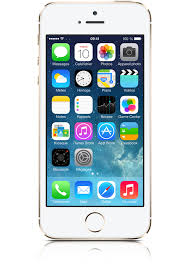 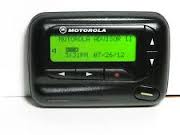 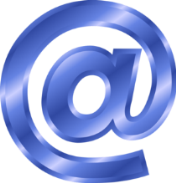 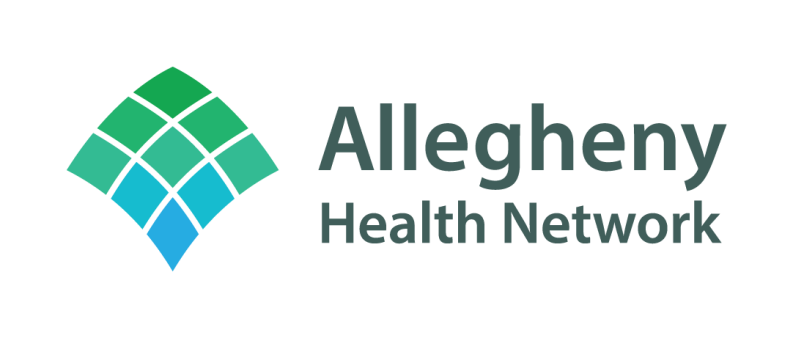 Resources
Society for the Advancement of Blood Management https://sabm.org/   
Bloodless Medicine and Surgery Society https://bmssociety.org/#!/pages/home/index
American Association of Blood Banks https://www.aabb.org
World Health Organization https://www.who.int/publications/i/item/9789240035744
Choosing Wisely Campaign https://www.choosingwisely.org/
https://highmarkhealth.sharepoint.com/sites/AHN-PatientBloodManagement/
References
Beverina, I., Aloni, A., & Brando, B. (2021). Impact of gender parity on preoperative anaemia prevalence and Patient Blood Management practice. Blood transfusion = Trasfusione del sangue, 19(5), 396–402. https://doi.org/10.2450/2020.0158-20
Georgieff M. K. (2017). Iron assessment to protect the developing brain. The American journal of clinical nutrition, 106(Suppl 6), 1588S–1593S. https://doi.org/10.3945/ajcn.117.155846
Govindappagari S, Burwick RM. Treatment of Iron Deficiency Anemia in Pregnancy with Intravenous versus Oral Iron: Systematic Review and Meta-Analysis. Am J Perinatol. 2019 Mar;36(4):366-376. doi: 10.1055/s-0038-1668555 Epub 2018 Aug 19. PMID: 30121943
Hofmann, A., Shander, A., Blumberg, N., Hamdorf, J. M., Isbister, J. P., & Gross, I. (2022). Patient Blood Management: Improving Outcomes for Millions While Saving Billions. What Is Holding It Up?. Anesthesia and analgesia, 135(3), 511–523. https://doi.org/10.1213/ANE.0000000000006138
References
https://www.facs.org/quality-programs/data-and-registries/acs-nsqip/
Jadunandan, S., Tano, R., Vicus, D., Callum, J., & Lin, Y. (2022). The incidence of perioperative anemia and iron deficiency in patients undergoing gyne-oncology surgery. Canadian oncology nursing journal = Revue canadienne de nursing oncologique, 32(1), 75–80. https://doi.org/10.5737/236880763217580
Juul, S. E., Derman, R. J., & Auerbach, M. (2019). Perinatal Iron Deficiency: Implications for Mothers and Infants. Neonatology, 115(3), 269–274. https://doi.org/10.1159/000495978
Shao, J., Lou, J., Rao, R., Georgieff, M. K., Kaciroti, N., Felt, B. T., Zhao, Z. Y., & Lozoff, B. (2012). Maternal serum ferritin concentration is positively associated with newborn iron stores in women with low ferritin status in late pregnancy. The Journal of nutrition, 142(11), 2004–2009. https://doi.org/10.3945/jn.112.162362
Stanley, A. Y., Wallace, J. B., Hernandez, A. M., & Spell, J. L. (2022). Anemia in Pregnancy: Screening and Clinical Management Strategies. MCN. The American journal of maternal child nursing, 47(1), 25–32. https://doi.org/10.1097/NM
Thurn, L., Wikman, A., Westgren, M., & Lindqvist, P. G. (2019). Incidence and risk factors of transfusion reactions in postpartum blood transfusions. Blood advances, 3(15), 2298–2306. https://doi.org/10.1182/bloodadvances.2019000074
References
Shao, J., Lou, J., Rao, R., Georgieff, M. K., Kaciroti, N., Felt, B. T., Zhao, Z. Y., & Lozoff, B. (2012). Maternal serum ferritin concentration is positively associated with newborn iron stores in women with low ferritin status in late pregnancy. The Journal of nutrition, 142(11), 2004–2009. https://doi.org/10.3945/jn.112.162362
Stanley, A. Y., Wallace, J. B., Hernandez, A. M., & Spell, J. L. (2022). Anemia in Pregnancy: Screening and Clinical Management Strategies. MCN. The American journal of maternal child nursing, 47(1), 25–32. https://doi.org/10.1097/NM
Thurn, L., Wikman, A., Westgren, M., & Lindqvist, P. G. (2019). Incidence and risk factors of transfusion reactions in postpartum blood transfusions. Blood advances, 3(15), 2298–2306. https://doi.org/10.1182/bloodadvances.2019000074
Questions?